A Pair of Guide Robots for MCECS
Marek Perkowski
Goal of our projects
We develop two intelligent autonomous robot Guides that will give guided tours to the MCECS at PSU 
and be able to lead a user to a sequence of specific locations in the basement area of the Engineering Building and the Fourth Avenue Building at Portland State University.
Sequence of projects
PeopleBot
2010
GuideBot
2011
MCECS_Bot
2012 - 2013
Figure 6. MCECS-Bot system
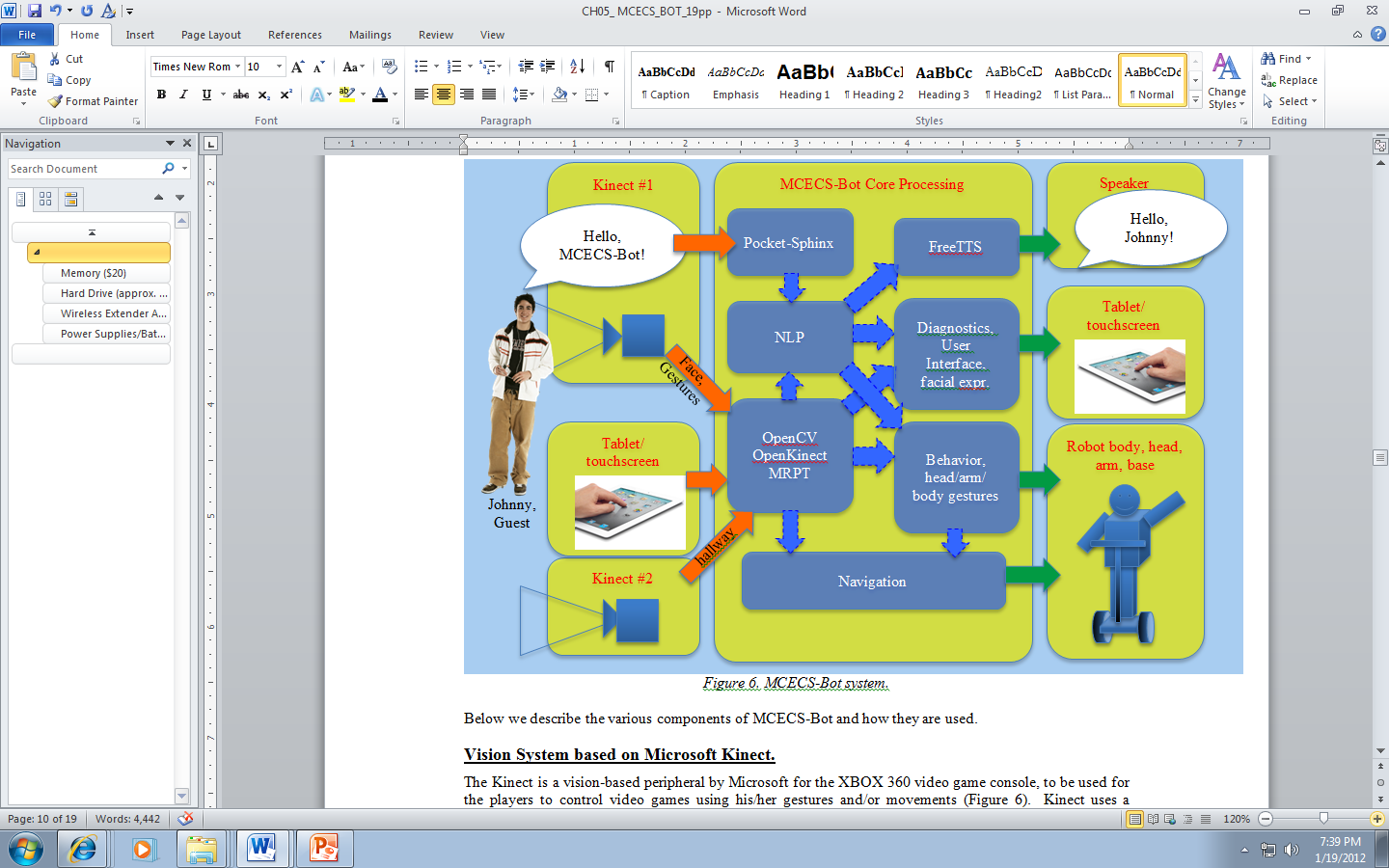 Planned Features of the MCECS-BOT.
The robot is in a standing position and has a head with face and a pair of arms to express emotions. 
Guests are able to  interact with MCECS-BOT
 using on input to the robot:
speech recognition,
touchscreen, 
vision-guided recognition of a human gestures, 
vision-guided recognition of   facial emotions.


 using on output to the robot:
speech synthesis, 
touchscreen for display of text and graphs,
facial expressions of the robot, 
hand gestures of the robot, 
body gestures of the robot,
Scooter-based control of the robot.


  3.        The guests ask to be directed to a particular classroom, location, laboratory   or office within the basement floor of the EB and FAB.
Planned Features.
Navigation Principles. 
Once MCECS-BOT understands the person’s request, it will:
autonomously navigate the building,
safely navigate the building  (do not harm humans, walls, furniture)
reach the sequence of requested locations,
return to the robot’s base  (where will be this base?).

Natural Language conversation
MCECS-BOT is able to communicate in a subset of English
Communicate  standard greetings in Chinese, Spanish, German and other languages of potential visitors. 
This conversation will be also related to self-diagnostics of the robot hardware/software system.
 Conversely, users can interact with and give commands to MCECS-BOT using speech by means of a set of keywords and simple English sentences.  

Semantic Knowledge
The robot advertises the engineering programs at PSU
The robot answers in English  standard questions like sizes of classes, or types of degrees awarded. 
The robot has access to Internet to gain new knowledge
The robot will have semantic network and some kind of Artificial Intelligence for simple associations and reasonings (to be discussed what).
The robot can do some simple calculations when asked, such as averages, etc.
Planned Features.
Person Detection
           The robot detects the presence of a person using the face detection and tracking algorithms. 

8.        Person Identification
           The robot identifies:
The age
The gender
The facial emotions
The hand gestures 
The face from the data base (dean, chair, other)

Motion and Navigation details
Navigate the hallways
 Avoid hitting people and other obstacles
Use sonar, infra-red sensors, and input from two Kinect vision systems.  
The knowledge of the basement area of the Engineering Building/Fourth Avenue Building is manually programmed
An automatic mapping algorithm is also implemented such that MCECS-BOT is be able to build its own map and explore new areas. 
Extension of the robot’s software is also possible such that the robot will be also to
use the elevators to visit other floors.
open doors of corridors, rooms and elevator.
Planned Features: Head and Neck.
Head and neck
For the head of the robot we propose a mobile tablet (in addition to the touchscreen) that will display an illustrated/cartoon character face showing multiple facial expressions or a puppet/Muppet-like face with one or more degrees of freedom for facial expressions.  

The head will be attached to the torso by a neck with three degrees of freedom. 

Together with the movements of the neck/head and torso, the facial expression will make the interaction with MCECS-BOT more engaging to the user.

We have experience with several other types of heads from previous robots, but we have never tried this type, which for several reasons (robust design, no need to tune, high reliability) is the best choice.
Planned Features.
Internet access. 
The project will be completely connected to the PAVE frame on Internet (developed by Prof. Fei Xie from CS and his team). 
This way, our robot and PSU labs will be visible from the entire world and viewers from other countries will be able to control the robot. 

Software
Public-Domain and University research application software will be used whenever possible
We will utilize open-source system software as much as possible. MCECS-BOT will run under Ubuntu Linux Operating System. 
The vision system will be controlled using the OpenCV image processing library, 
The speech recognition system will use the Pocket-Sphinx software from Carnegie Mellon University, 
The speech synthesizer system will use FreeTTS software
Planned Features.
10.       Integration. 
The control of all software components will be synchronized using a system which will be developed by the project team. 

The integrating system will consist of:
the new robot architecture, 
the learning system, 
the navigation and mapping system, 
the adaptive behavior, and 
novel approaches for generating new expressive behaviors and facial gestures. 
11.     Innovation.
Among leading universities in the field such as MIT, Carnegie Mellon University, and Stanford. 
So far, only top U.S. universities have built this kind of robots, and our robot will be more advanced in the area of expressing its “emotions”, language communication and recognizing emotions of the visitors.
Additionally, MCECS-BOT would be the primary platform for human-robot interaction research, particularly in the application of: Robot Theatre, tele-presence, assistive robotics, and social robotics.
Necessary Research.
12      Research.
Computer vision, 
Autonomous navigation, 
Natural language processing, 
Speech recognition and synthesis, 
Machine learning, 
Kinematics, 
Aesthetics,
Reasoning with Intelligent data bases.
Multi-disciplinary research collaboration projects.
GUIDE_BOT
First Prototype of the GUIDE_Bot.
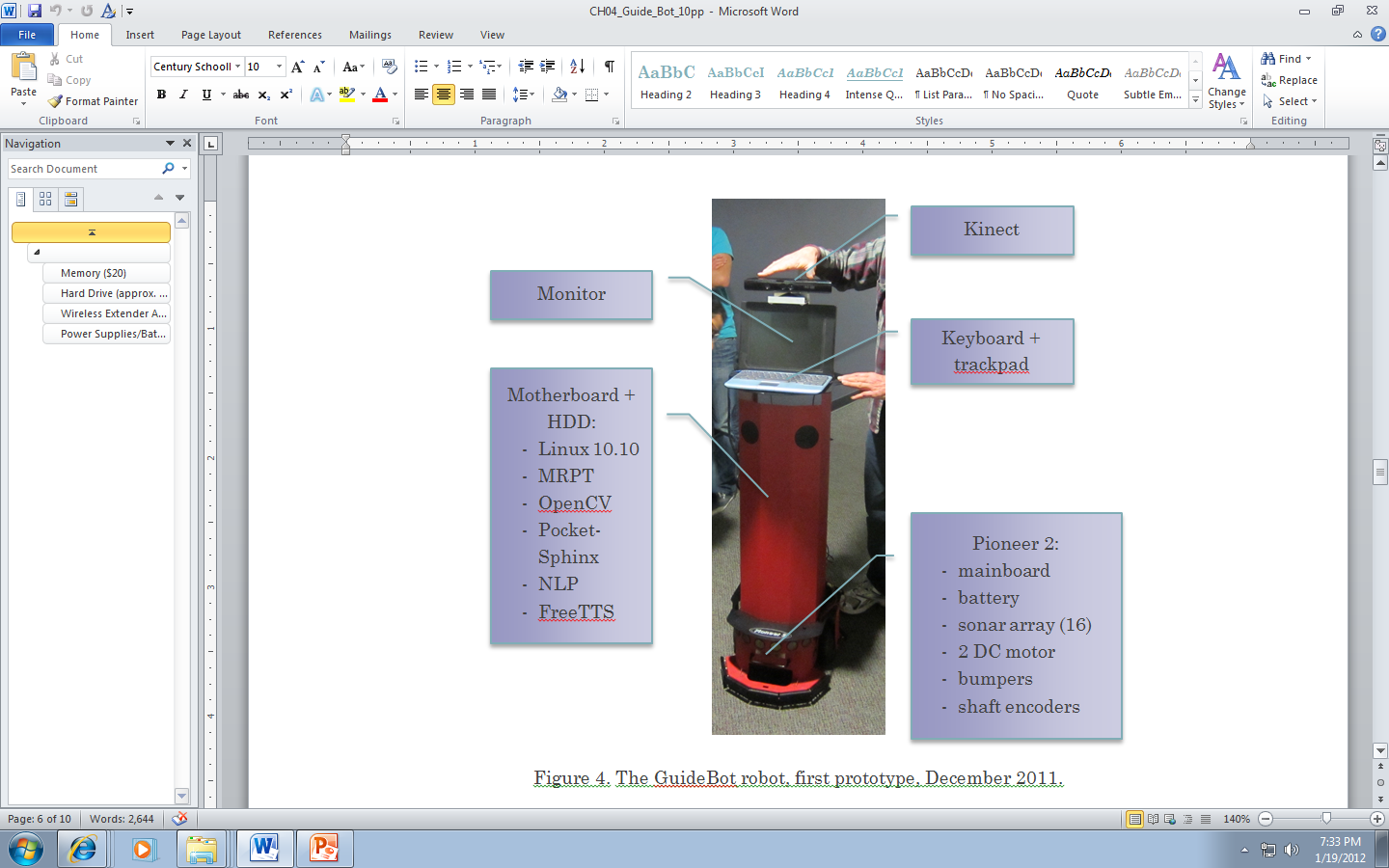 The GuideBot in action – avoiding an obstacle (the bag) and returning to the original path
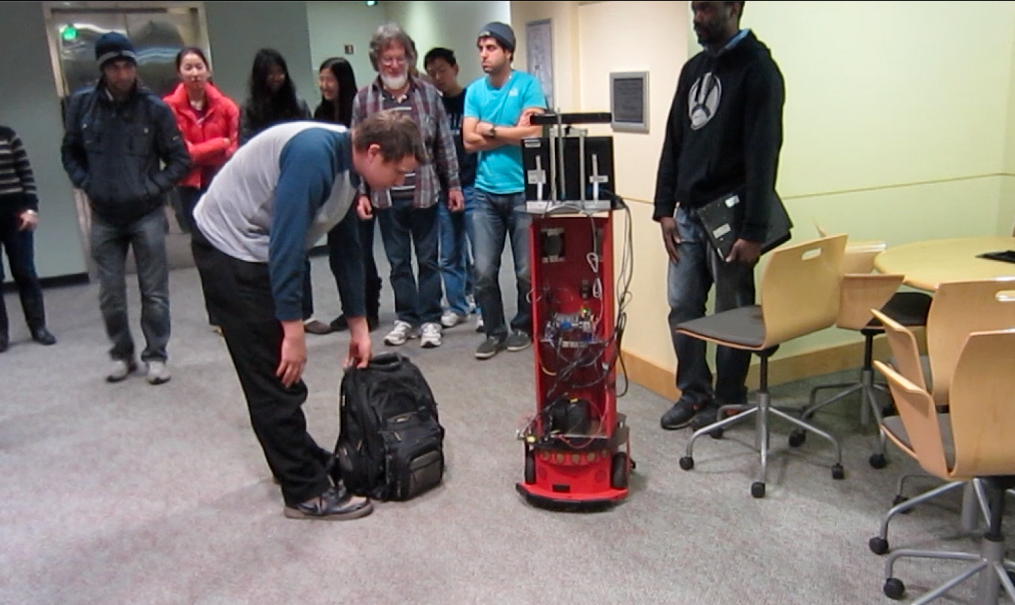 VISION HARDWAREMicrosoft Kinect
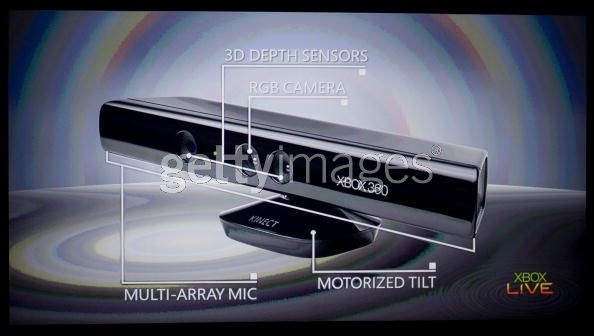 Plans for GUIDE_BOT expansions
Fix the sonar array, there should be two complete rings, top and bottom (hardware)
Add the side sensors for close proximity to walls (hardware)
Improve localization building from all sonars and integrate with proximity sensors
Add head with neck
Add second Kinect
MCECS_BOT
Considerations about the BASE OF THE MCECS_BOT
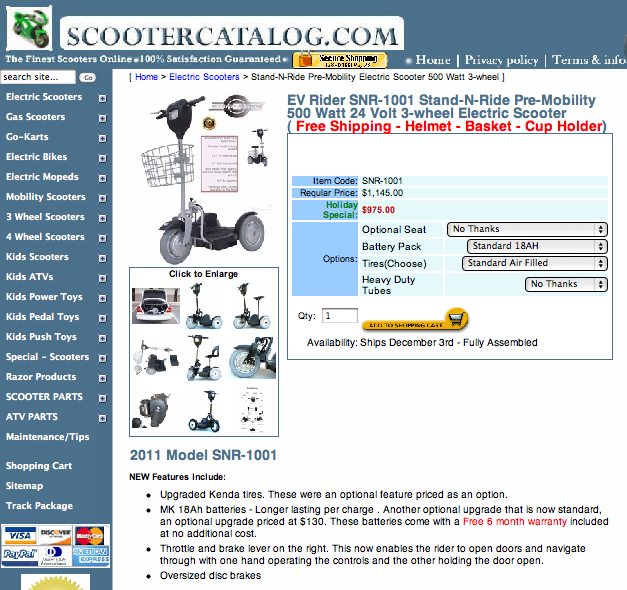 Segway RMP 100 (Robotic Mobility Platform)
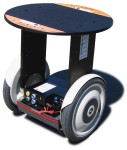 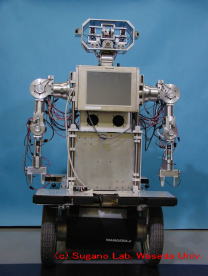 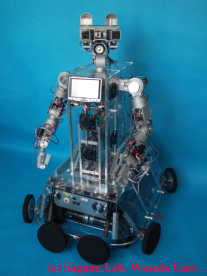 Sequence of projects
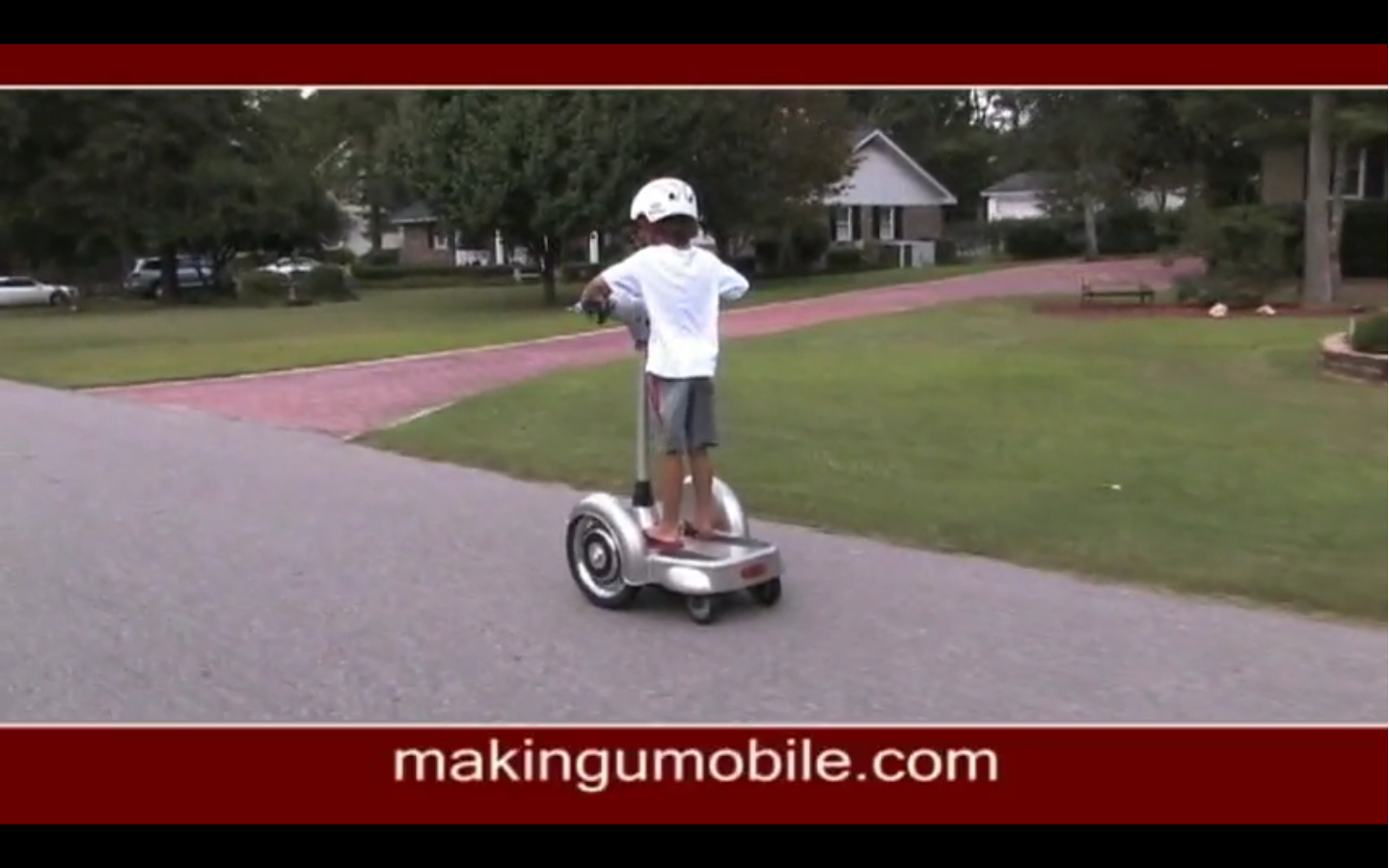 BODY OF THE ROBOT
base
Wheelchair
Cart for disabled like Schauman
FIRST
FTC
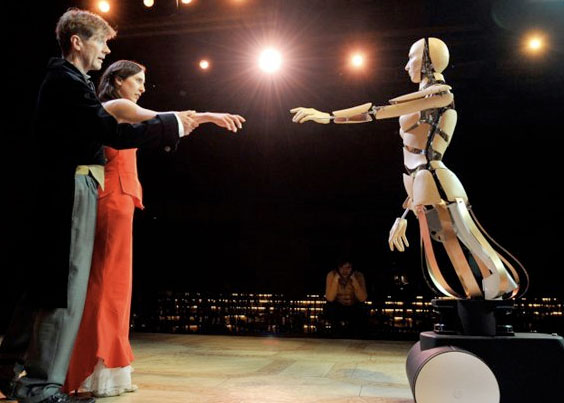 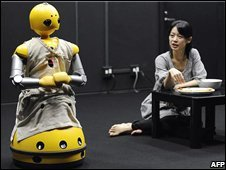 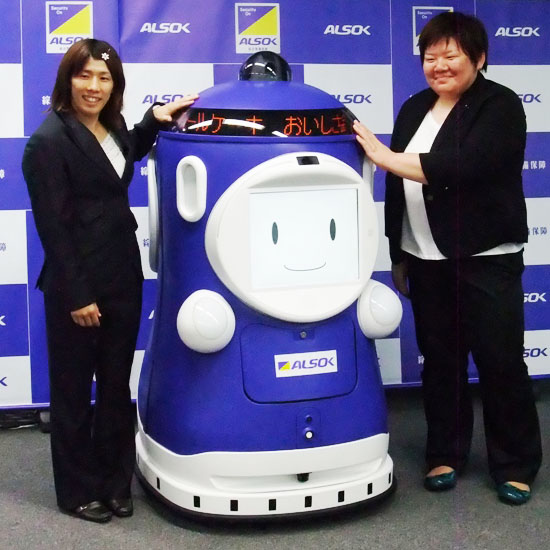 6. Retail Robot to Provide Interactive Ads
An9-PR, on sale in 2010, is a robot which pitches digital ads in public spaces and high traffic areas. The robot has a built-in touch screen LCD that allows people to quickly access ad information and details regarding the surrounding shopping area.
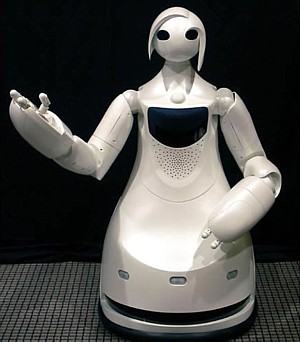 HEAD OF MCECS_BOT
Degrees of freedom on the neck/head. Base of the neck (yaw), middle of neck (pitch), and top/face (roll).
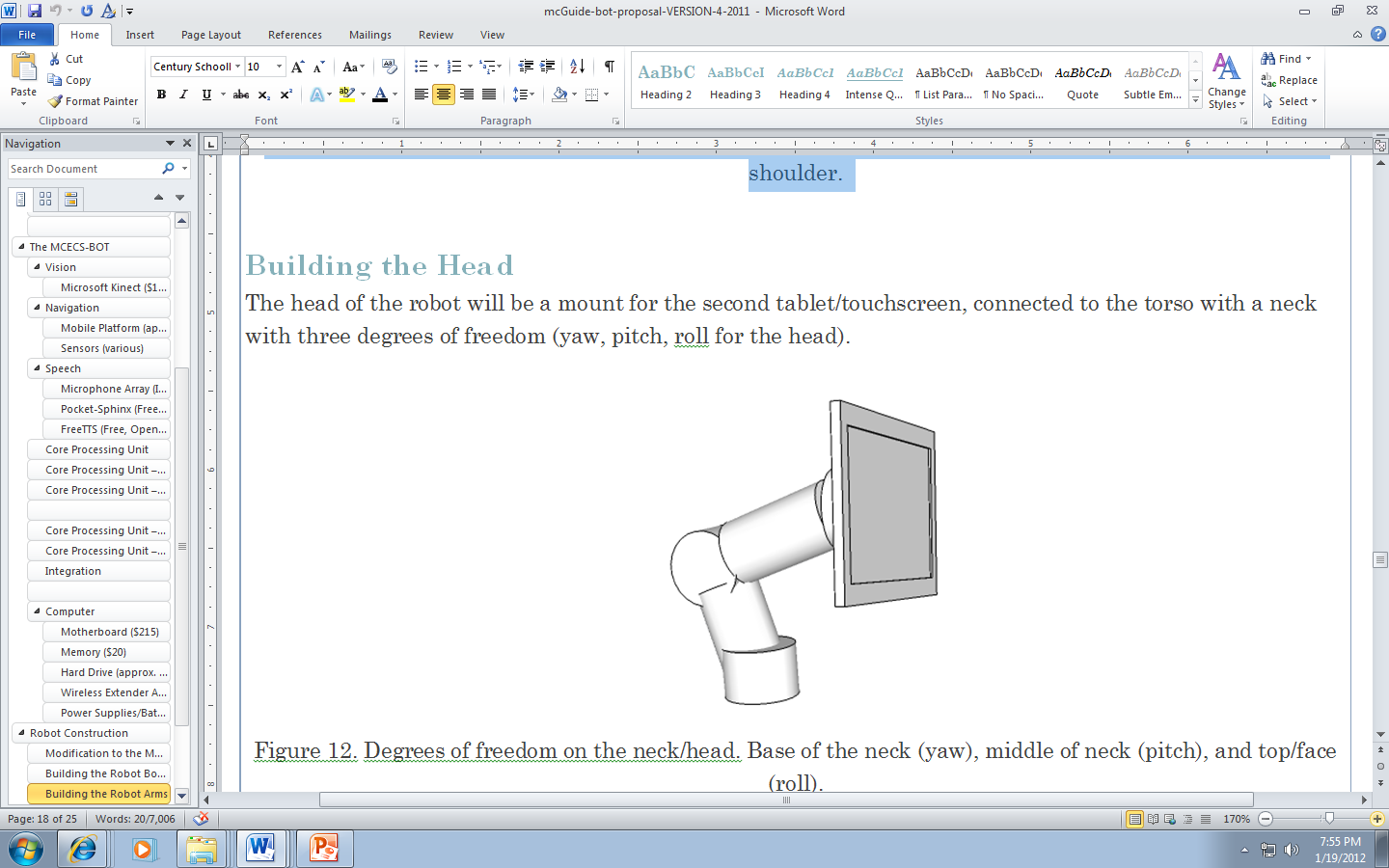 HEAD OF GUIDE_BOT
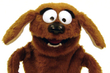 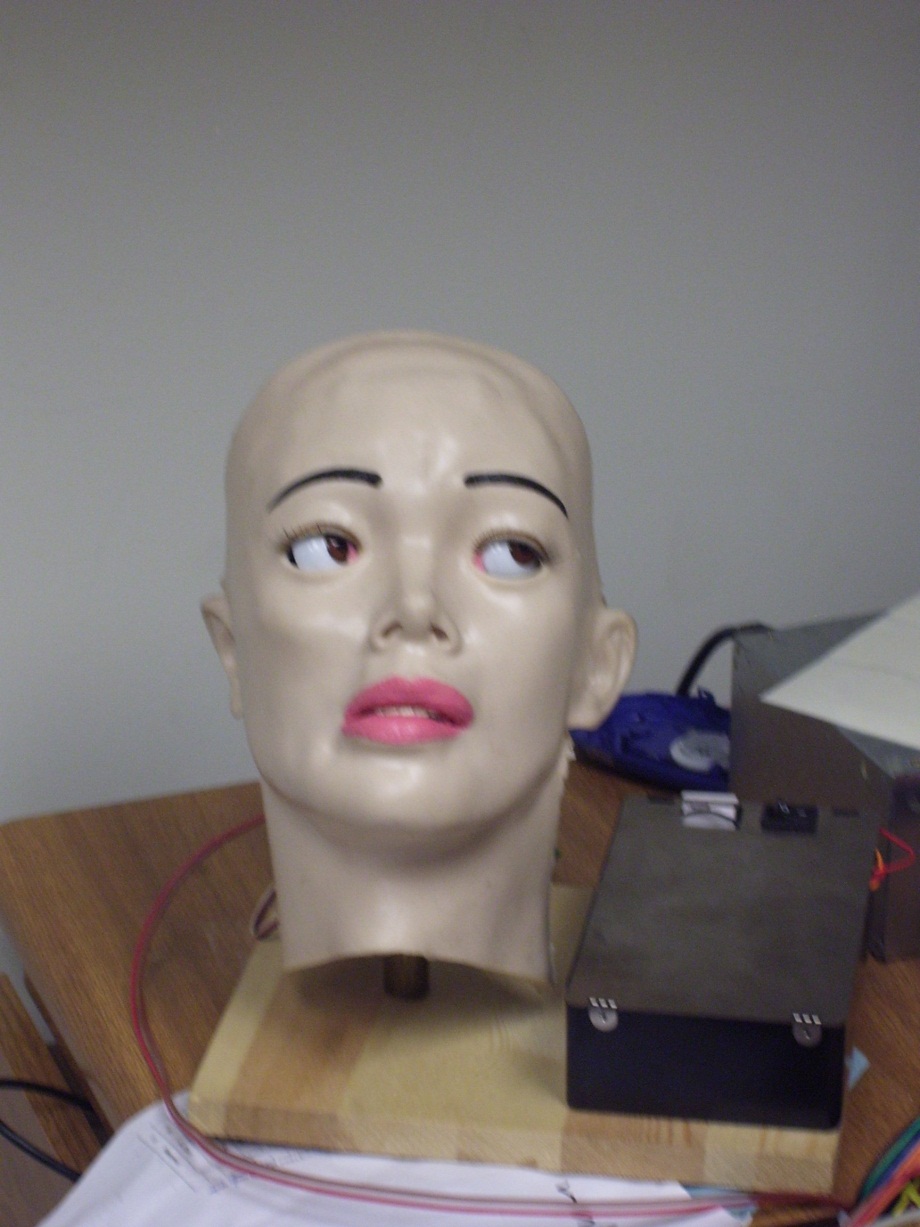 Head variants robotic
Head variants woman
Narrator woman from Korea
Marie Curie
DIM
Head variants man
Head variants animals
Elvis Presley
Albert Einstein
Perkowski
Dean Su
McNames
Gorilla
Analysis: Dimensions
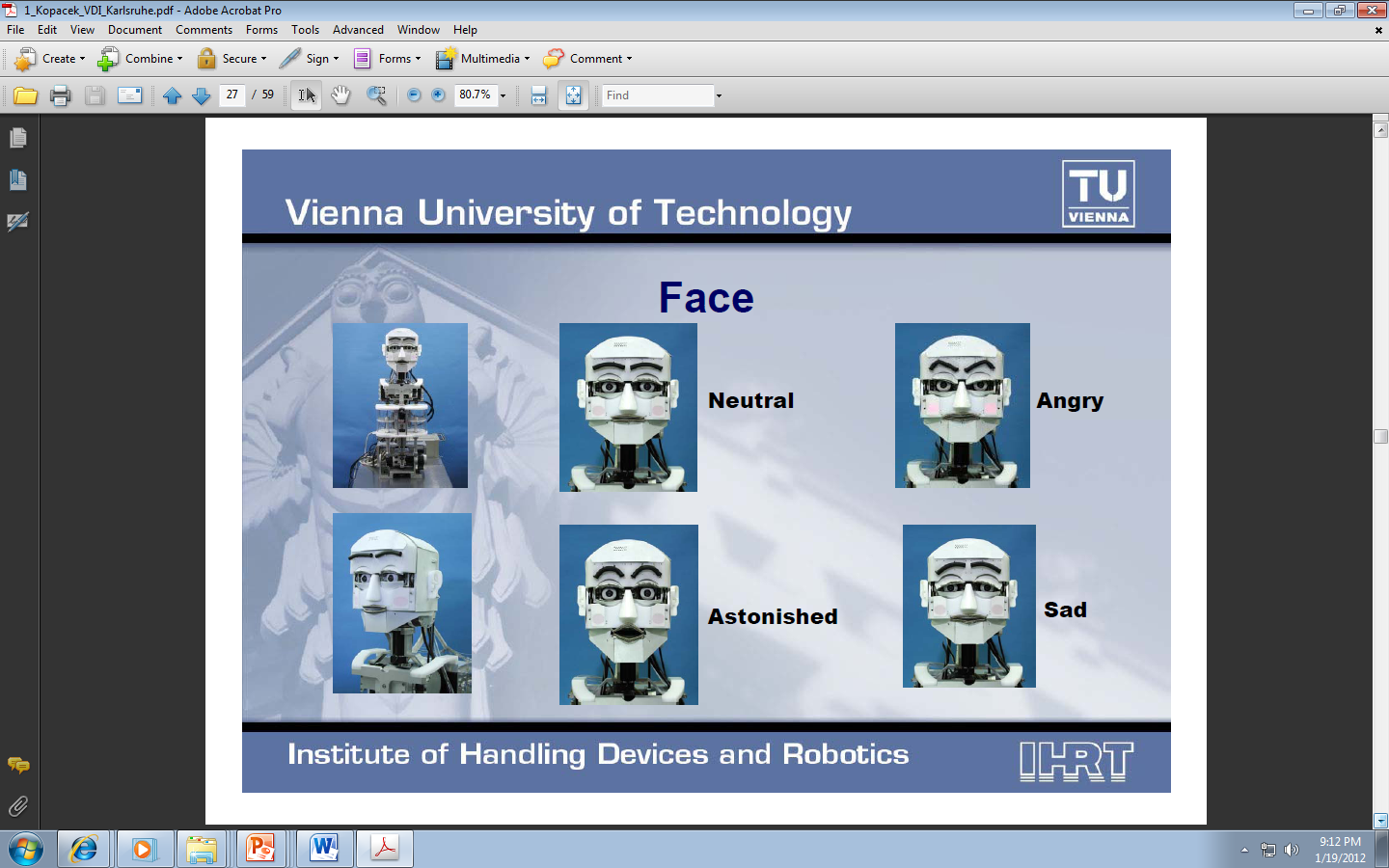 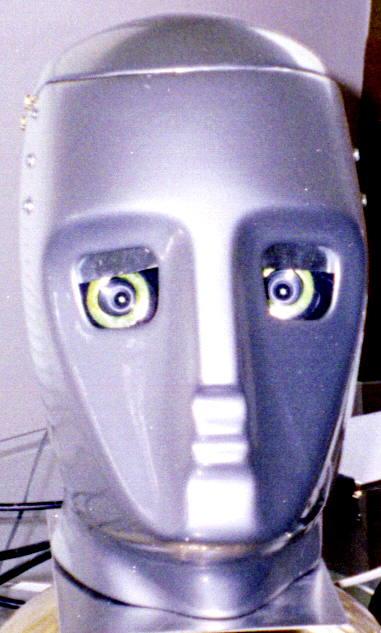 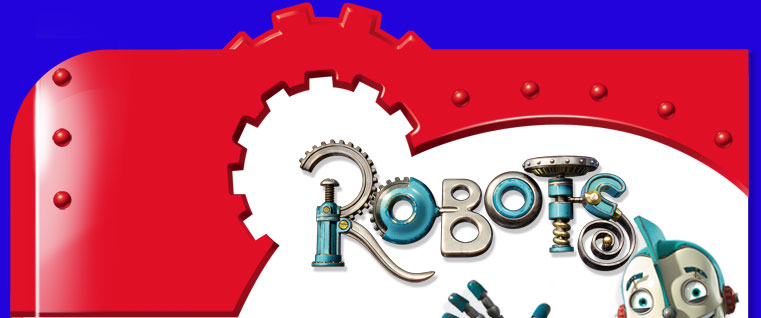 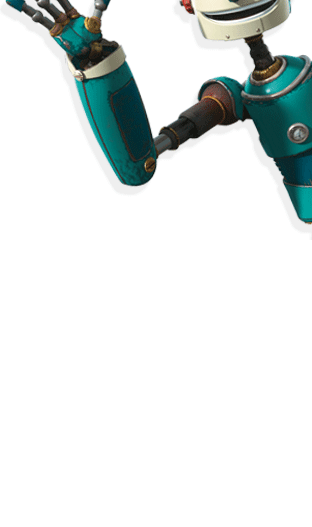 ARM OF MCECS_BOT
Arm and hand degrees of freedom. Bottom left is the hand (prism-shaped), and top right is the shoulder.
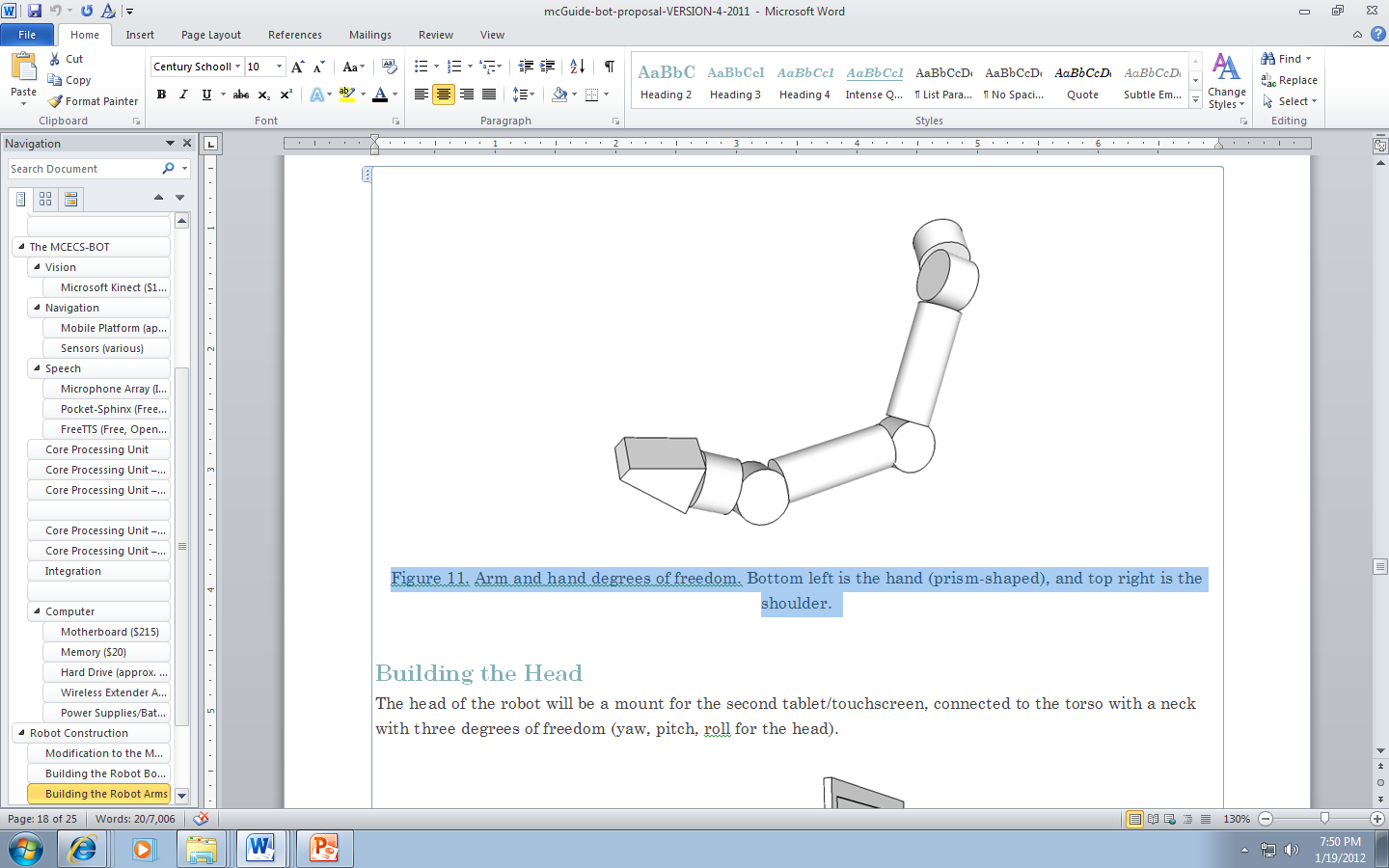 Hand
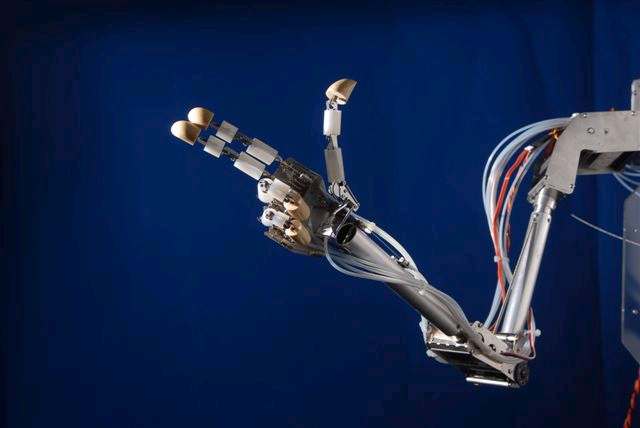 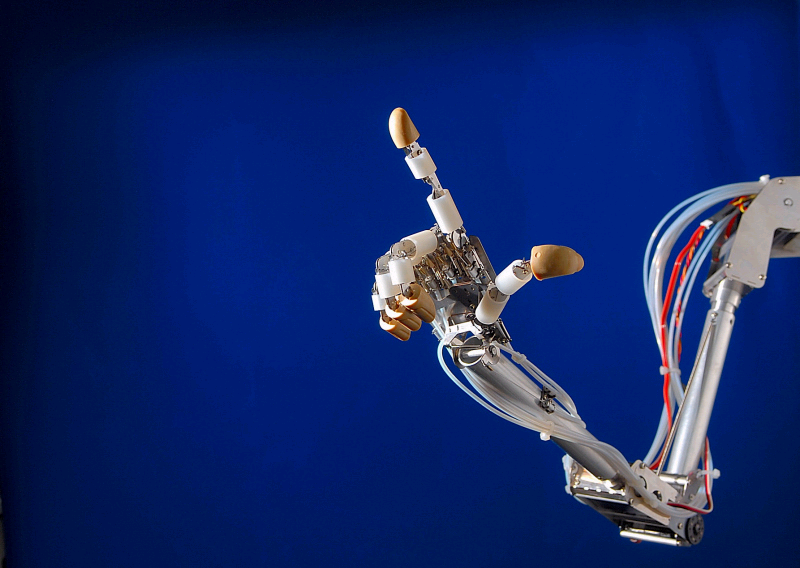 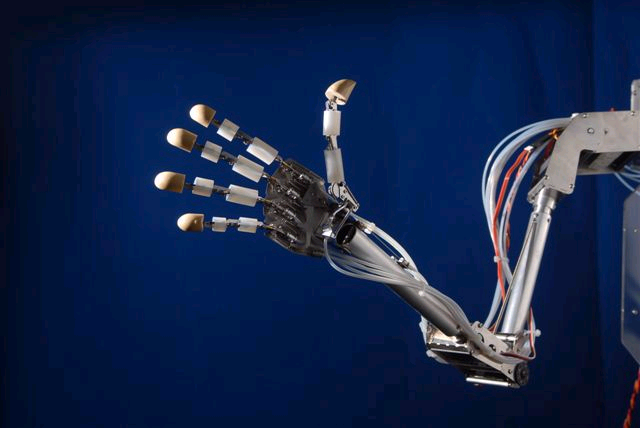 OTHER GENERAL PHYSICAL DESIGN  CONCEPTS
Contacts to Team Spring 2012
Omar Mohsin    oqmohsin@gmail.com
Will help
David Gaskin     <d.b.gaskin@gmail.com>
Mathias Sunardi   msunardi@cecs.pdx.edu
Will help
 Ali Alnasser <alnas2@pdx.edu>, 
Marek Perkowski <mperkows@cecs.pdx.edu>,
James Tripp    <trippj25@gmail.com>,
David Glover    <david.glover.or@gmail.com>
Team